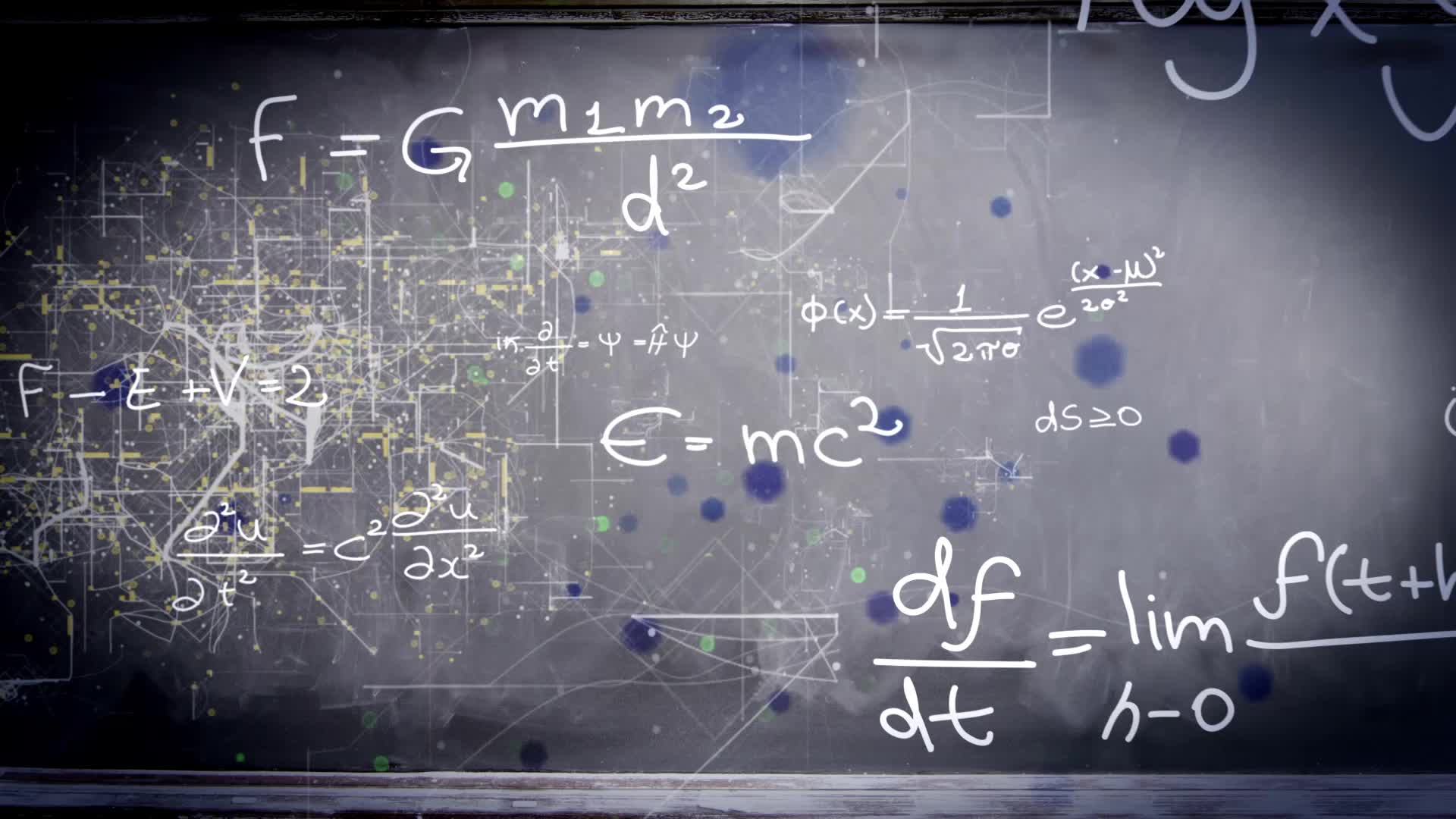 Chapter 2.2:
Basic Differentiation Rules & Rates of Change
HONORS CALCULUS/CALCULUS
Constant Rule: The derivative of a constant is zero.
Differentiate
SUM AND DIFFERENCE RULES
Differentiate
Derivatives of Sine and Cosine
Horizontal Tangent
The Average Rate of Change (Average Velocity) in distance with respect to time is given by:
Position Function:
Instantaneous Velocity: